HEMATOLOGIE PRO EMBRYOLOGY- monoklonální gamapatie
Martin Štork
IHOK FN Brno
R. Allagio et al. Leukemia. 2022
Campo E et al. Blood. 2022
Monoklonální gamapatie
…aneb nic není tak složité, jak se zdá.
Fyziologie imunitní reakce – humorální specifická imunita
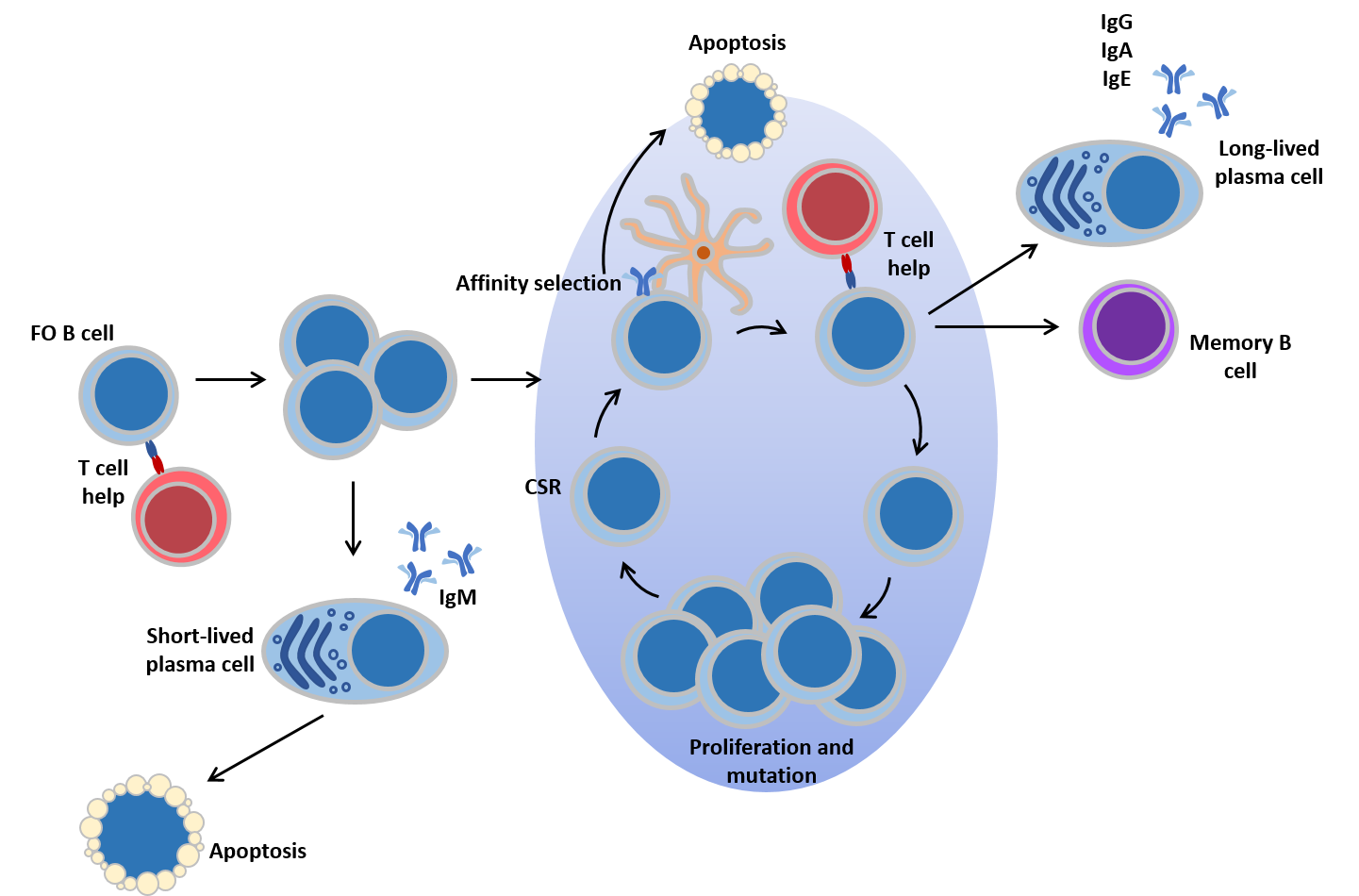 www.immunology.org
Fyziologie imunitní reakce – humorální specifická imunita
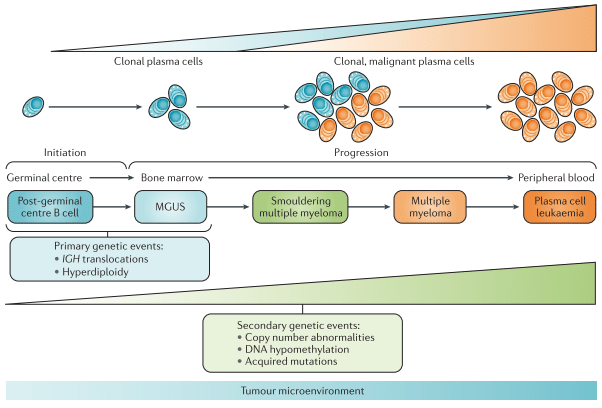 Kumar S. et al. Nature Reviews Disease Primers. 2017
Monoklonální gamapatie
Monoklonální gamapatie nejasného významu (MGUS)
Benigní klonální „onemocnění“
Typy – IgG, IgA, IgM, IgD, FLC
Prevalence
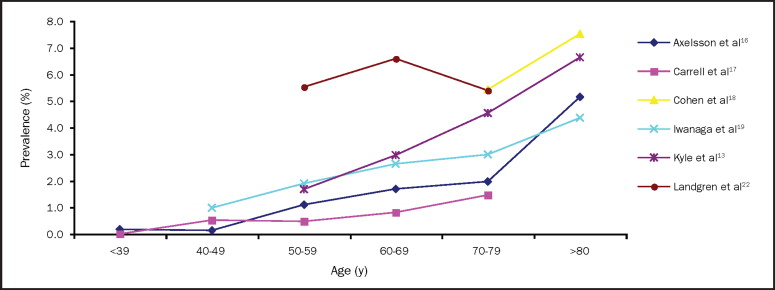 Wadhera RK, et al. 2010
Monoklonální gamapatie nejasného významu (MGUS)
Kyle RA, et al. 2006
Monoklonální gamapatie nejasného významu(MGUS)
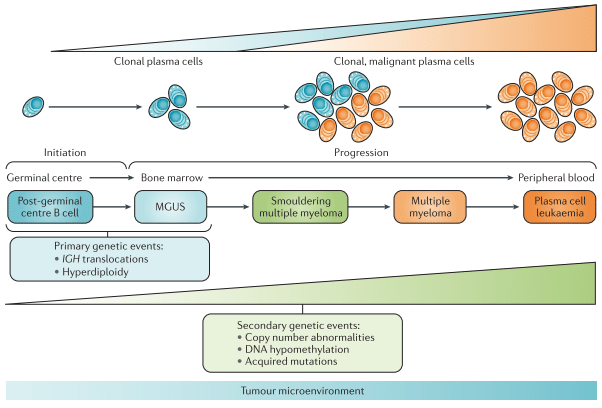 Kumar S. et al. Nature Reviews Disease Primers. 2017
Mnohočetný myelom
Maligní krevní onemocnění
Poškozuje organismus pacienta / hrozí bezprostřední poškození
Incidence 5/100 000 obyvatel/rok
Medián při dg. – 65 let
Mladší 40 let – 1% pacientů
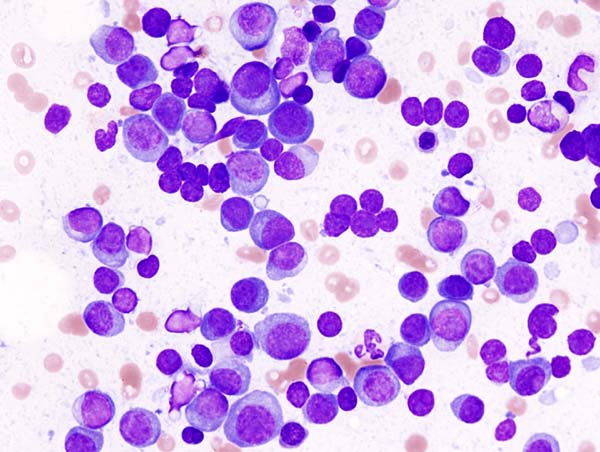 Mnohočetný myelom
Asymptomatický mnohočetný myelom
> 10 % klonálních plazmatických buněk BEZ poškození pacienta



Symptomatický mnohočetný myelom
> 10 % klonálních plazmatických buněk a současně poškození pacienta/hrozící poškození pacienta
Slim CRAB
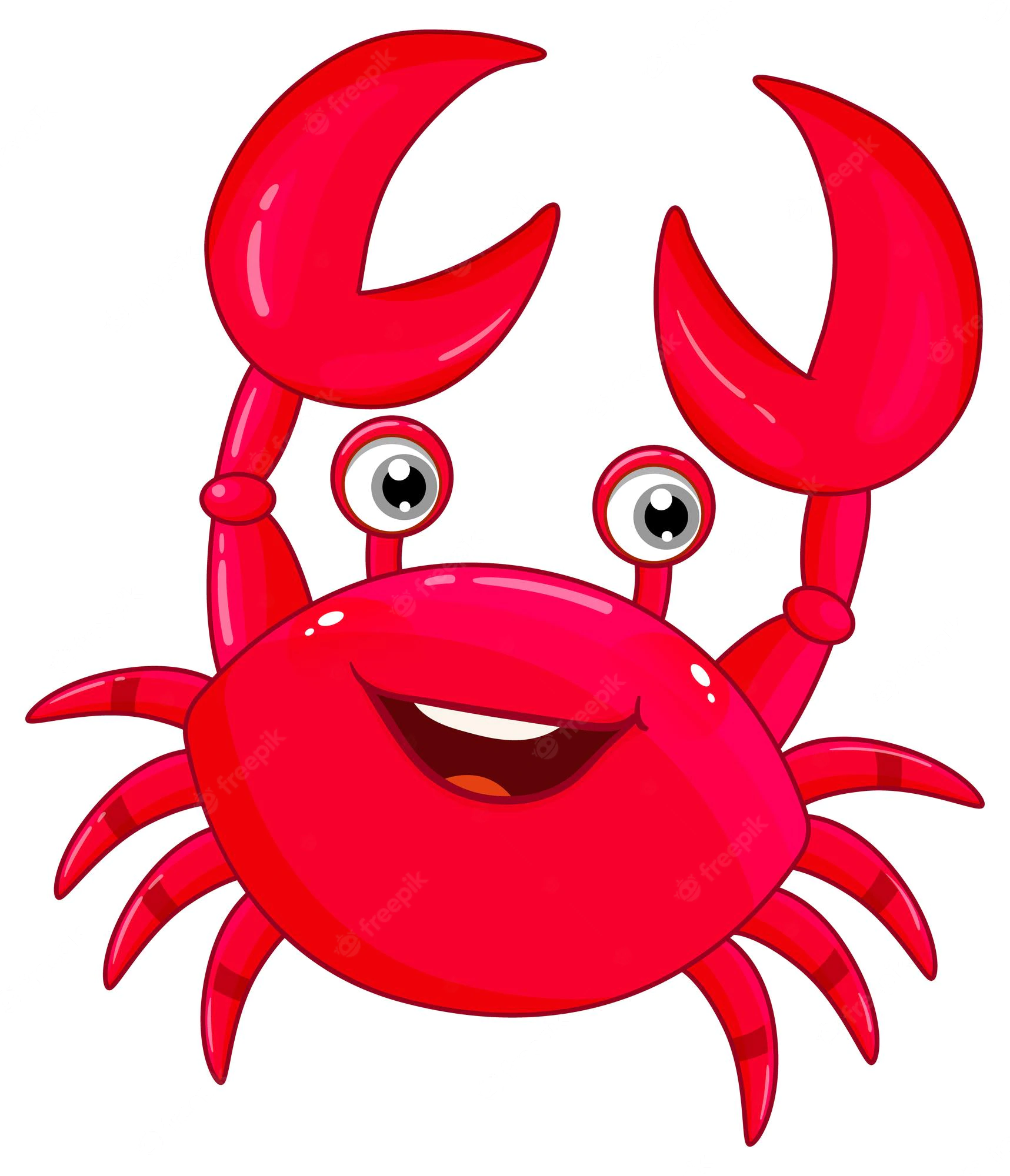 Rajkumar SV, et al 2014
Mnohočetný myelom - patofyziologie
Kostní postižení
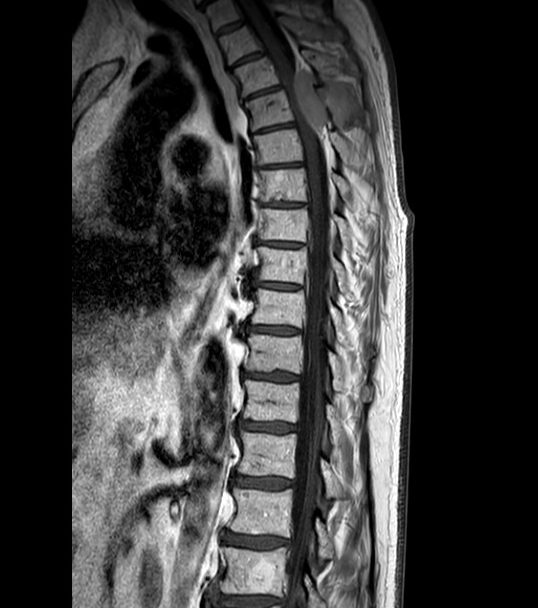 MRI
Terpos E, et al 2018
Renální poškození
www.bindingsite.com
Anemie a hyperviskozita
Anemie – Hb muže 135–175 g/l a u ženy 120–165 g/l

Anemie – u mnohočetného myelomu Hb <100g/l nebo <20g/l od limitu

Hyperviskozní syndrom
Birgegard G, et al. 2008
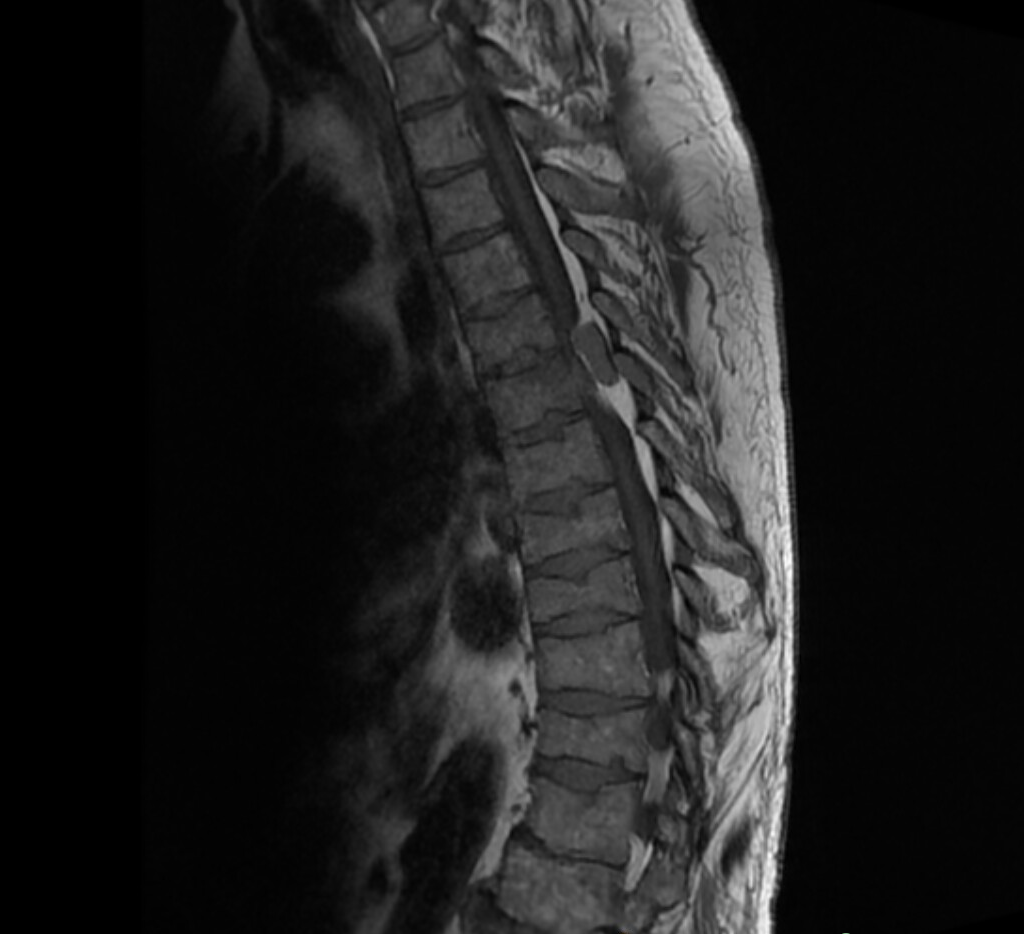 Extraoseální ložiska mnohočetného myelom
Paramedulární

Extramedulární
Klinická vyšetření u nově diagnostikovaného mnohočetného myelomu
NOVĚ DIAGNOSTIKOVANÝ PACIENT
KREVNÍ OBRAZ
KONZILIÁRNÍ VYŠETŘENÍ
PERIFERNÍ KREV
KOSTNÍ DŘEN
KOAGULACE
MOČ
ZOBRAZOVACÍ VYŠETŘENÍ
SEROLOGIE
FLOWCYTOMETRIE
CYTOLOGIE
BIOCHEMIE
STOMATOLOGIE
WB MRI
CIRKULUJÍCÍ PLAZMOCYTY
MACS*
ORTOPEDIE
LD-CT
IMUNOHEMATOLOGIE
FISH
BIOBANKING
iFIX, FLC
ÚRAZ.CHIR
PET/CT
KARYOTYP
NUTRICE
NGS
* MACS= magnetic-activated cell sorting
Léčba mnohočetného myelomu
Léčba mnohočetného myelomu
Cílená léčba mnohočetného myelomu
Monoklonální protilátky
Inhibitory proteasomu
Imunomodulační léky (IMIDs)
CD 38 antigen
PROTEASOM
CEREBLON -> Aiolos, Ikaros
ADCC
Opsonizace
Imunomodulační účinky
ER stres
NFkappaB dysregulace
Deplece růstových faktorů – apoptóza
Ito T, et al Science 2010
Moreno L, et al Clin Cancer Research, 2019
Příběh IMIDů v léčbě mnohočetného myelomu
Contergan (Thalidomid) 
1955-1956 klinická studie (300 lidí)
1957-1961 – volně prodejný (100mg 1x denně)
1. informace o NU – polyneuropatie
Zvýšený výskyt malformací končetin a ostatních VVV u nově narozených dětí
Rheman W, et al 2011
Příběh IMIDů v léčbě mnohočetného myelomu
Příběh IMIDů v léčbě mnohočetného myelomu
Narodilo se celkem 10 000 (!!!) dětí s VVV
40% z nich zemřelo během 1. roku života (!!!)
…
1961 stažen z trhu + soudní proces
1970 mimosoudní vyrovnání (51M Euro)

2012 – Oficiální omluva výrobce obětem (!!!)
Rheman W, et al 2011
Příběh nekončí??
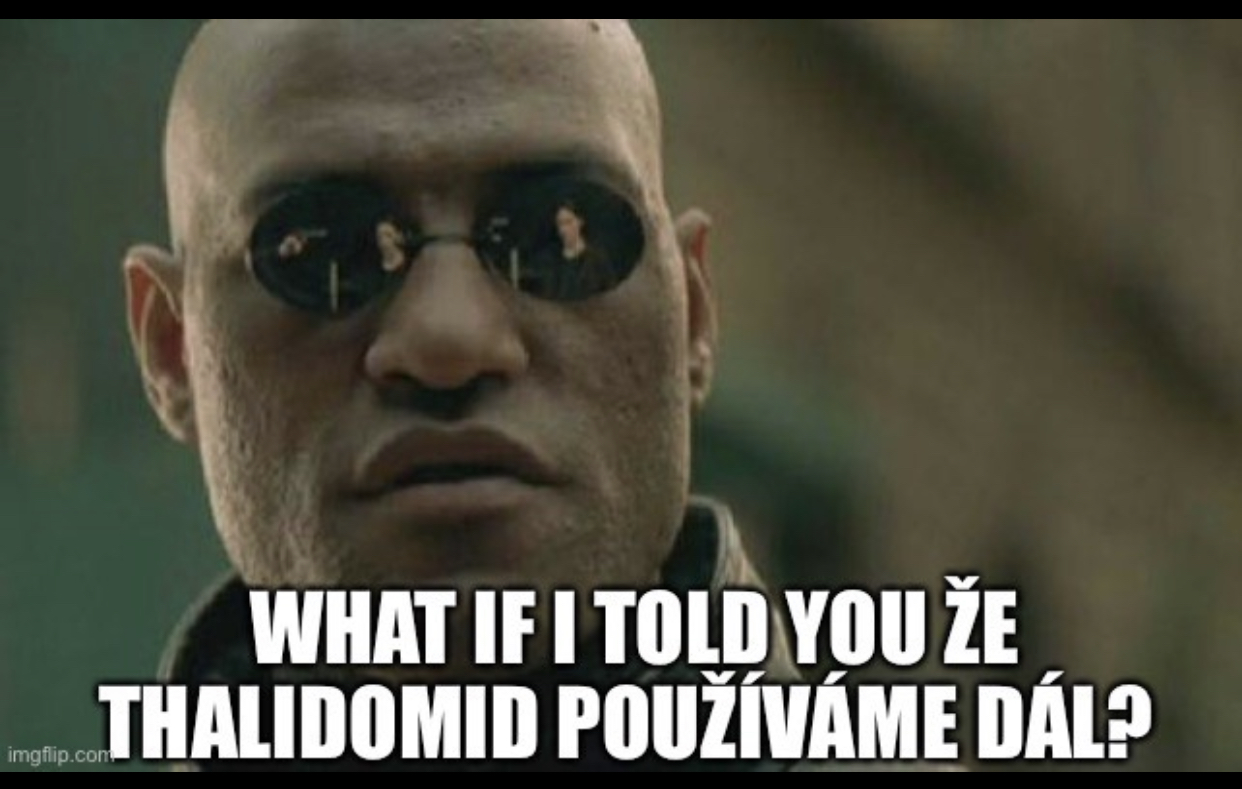 Meme by:          jak_utopit_doktorku_mrackovou
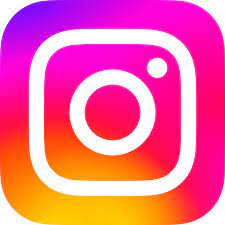 Příběh IMIDů v léčbě mnohočetného myelomu
Po ukončení použití u těhotných žen – intenzivní výzkum účinku
Anti-inflamatorní a anti-angiogenní účinky

Léčba erythema nodosum leprosum (1965)
Imunologická komplikace lepry – zánětlivé postižení různých částí těla
Léčba graft-versus-host disease (1988)
První zprávy o efektivitě u mnohočetného myelomu (2000)
První analoga v klinickém testování - Lenalidomid (2002)
Rheman W, et al 2011
Systémová léčba mnohočetného myelomu
Prognóza mnohočetného myelomu
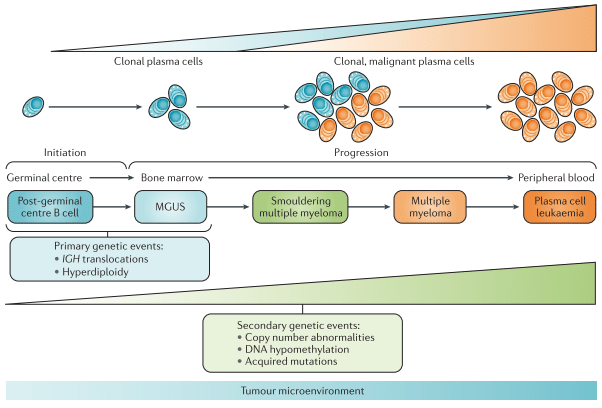 Kumar S. et al. Nature Reviews Disease Primers. 2017
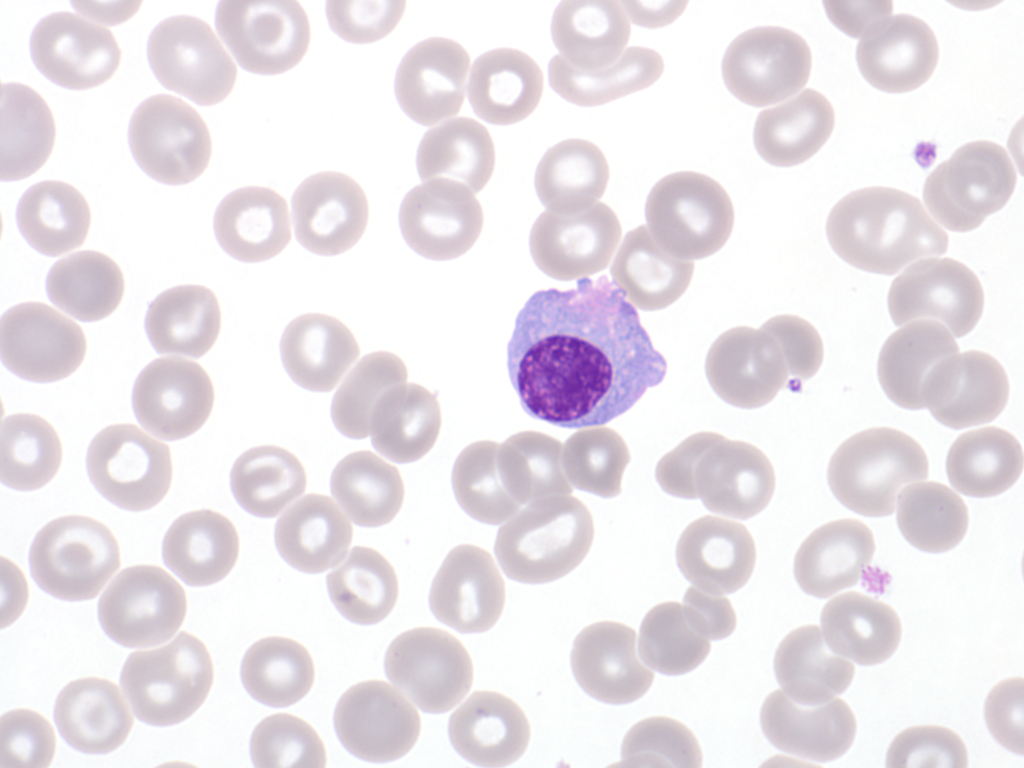 Plasmocelulární leukemie
Extrémně vzácná jednotka 
2:10 000 000/rok
Nová dg. kritéria (>5% cirkulujících plazmatických buněk)
Agresivní chování, špatná prognosa
Extramedulární progrese mnohočetného myelomu
Jedna z terminálních forem mnohočetného myelomu
Extrémně špatná prognóza
OS – 4-6 měsíců
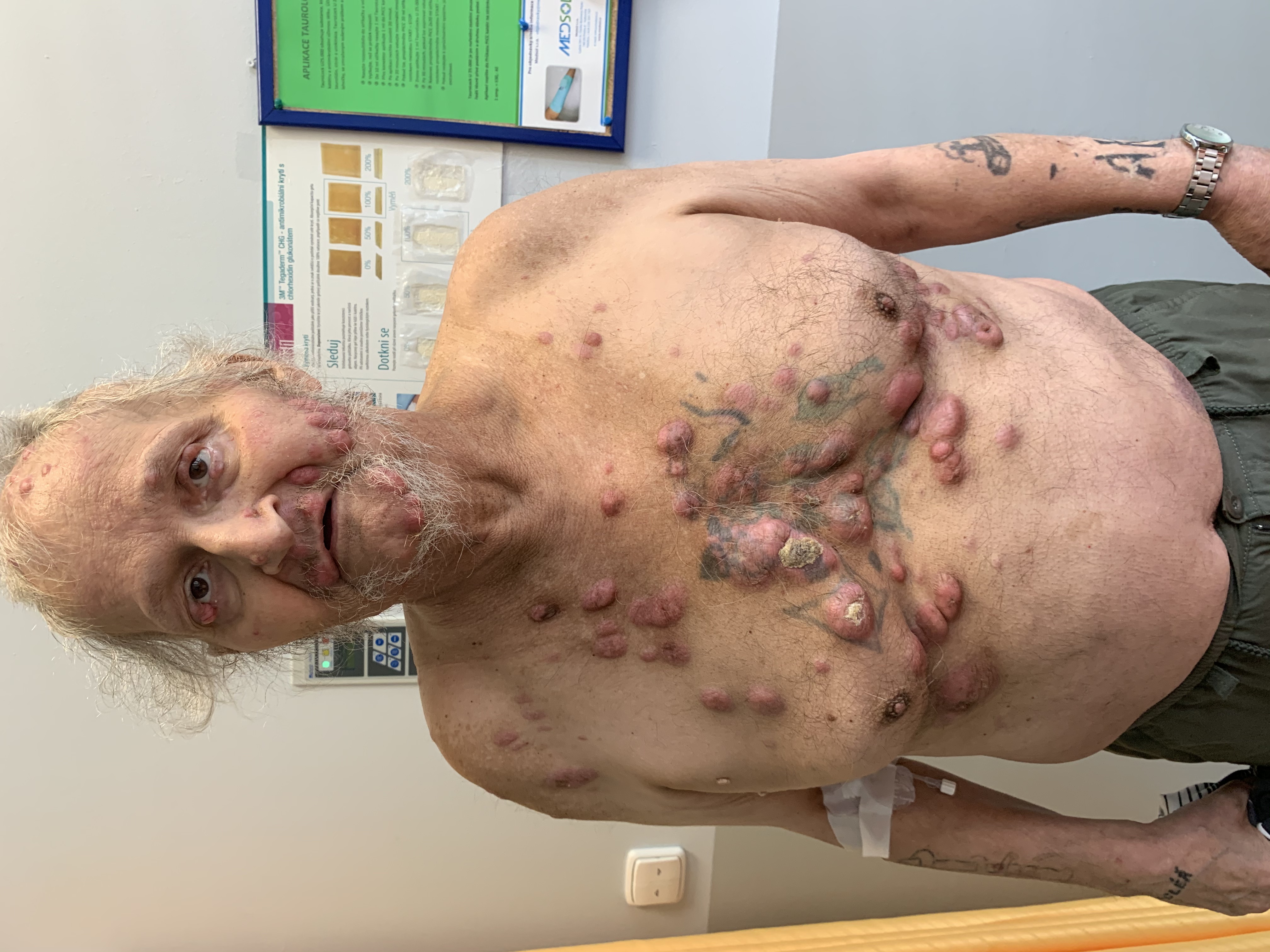 M, 68 let
IgM gamapatie
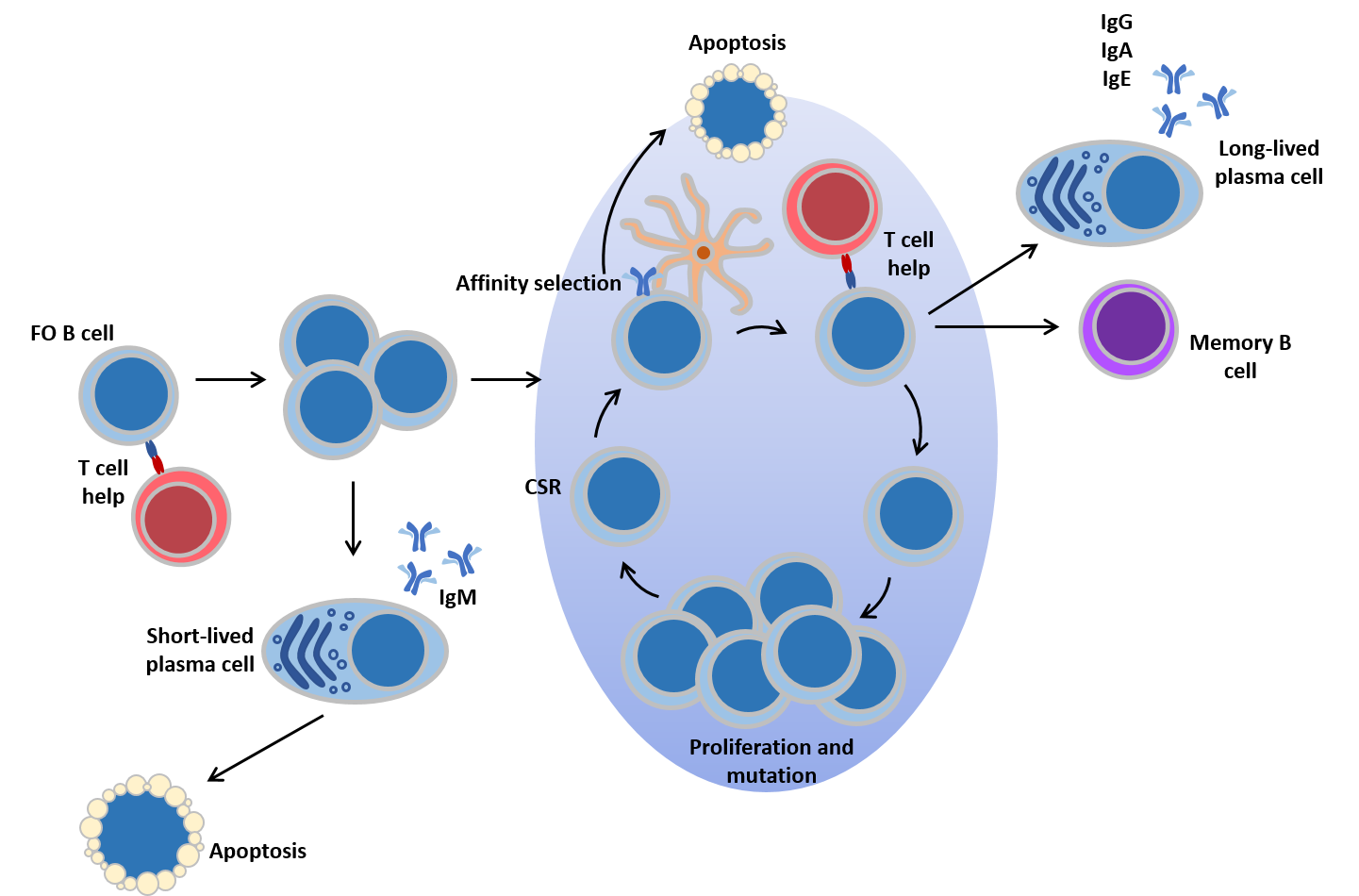 www.immunology.org
Waldenströmova choroba
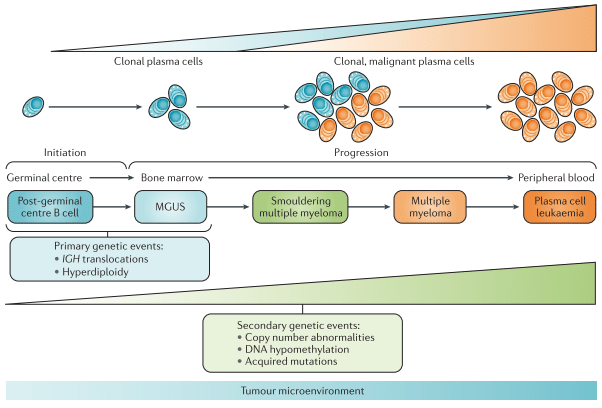 Kumar S. et al. Nature Reviews Disease Primers. 2017
AL amyloidosa
Amyloidosy – skupina nesourodých onemocnění (AA, AL, AT, apoA1, …)
Ukládání amyloidu (proteinová hmota uspořádaného charakteru) do různých tkání
AL typ – nejčastější – ukládání lehkých řetězců imunoglobulinů (FLC)
Incidence 4/1 000 000/rok
Orgánové postižení – nefrotický syndrom, srdeční selhání, neuropatie, krvácivé komplikace
Léčba – podobná jako mnohočetný myelom
Závěr monoklonální gamapatie
V praxi embryologa se s nimi asi nesetkáte
Heterogenní skupina onemocnění
Nejasná onkogeneze
Nejčastější – MGUS
Obrovský rozvoj poznání -> zlepšení prognózy
Díky za pozornost